Colour:
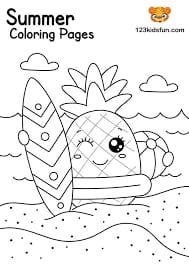 Colour:
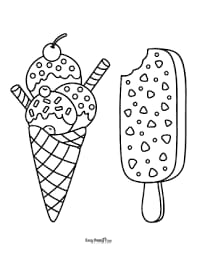 Colour:
Colour:
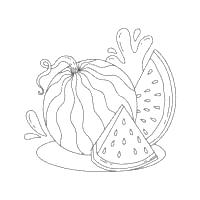 Colour:
Colour:
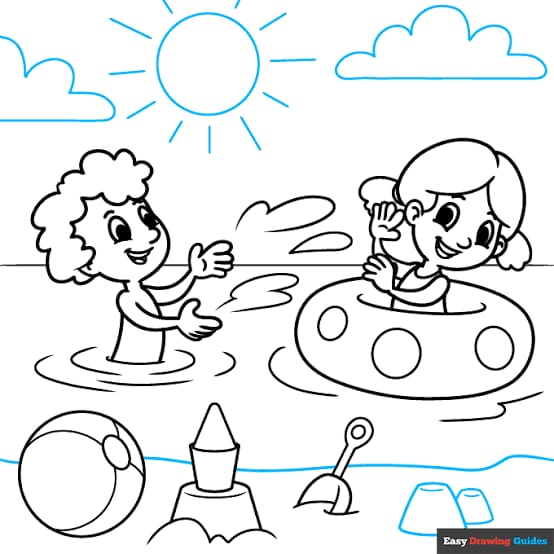